Vaikuttavaa Helsinki 10.9.2014
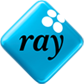 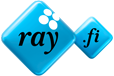